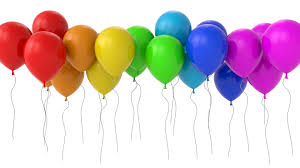 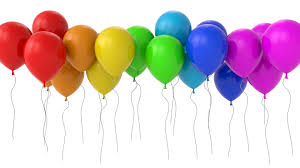 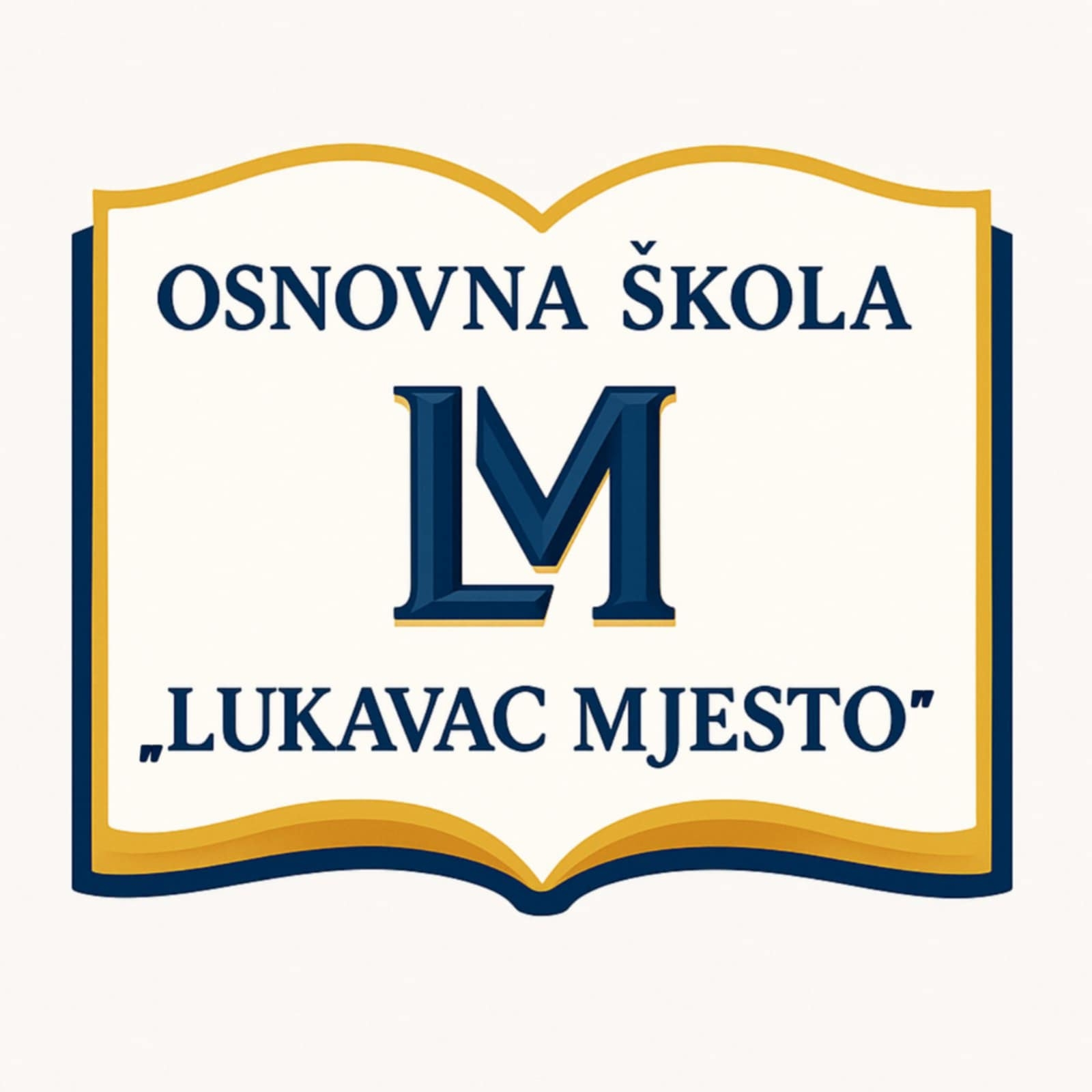 HISTORIJAT ŠKOLE 
Školske 1961/62. godine ovu školu pohađalo 988 učenika svrstanih u 30 odjeljenja od prvog do četvrtog razreda, dok su stariji razredi i dalje pohađali nastavu u naselju Soda.Godine 1963. pristupilo se izgradnji sadašnje zgrade koja je svešano počela sa radom 1. oktobra 1964. godine kao puna osmogodišnja škola i pod imenom Osnovna škola “Aleksa Dundić” Lukavac.Prva proslava Dana škole održana je 1. juna 1965. godine kada su u ovu školu integrisani Huskići, Zagorje, Hrvati, Šikulje i Smoluća. Te godine školu je pohađalo 2035 učenika svrstanih u 55 odjeljenja.Danas, kao i te davne 1965. godine, u školi se osjeća nedostatak prostora, tim prije jer se nastava odvija kabinetski i jer se uveo još jedan razred – deveti.
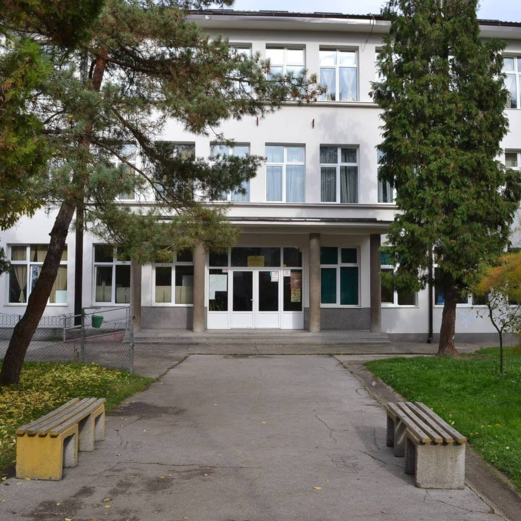 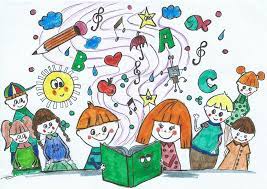 Iza nas je lijepa ,radna i uspješna školska godina.Sretni smo što  možemo naš uspijeh podijeliti sa svima, a posebno roditeljima naših učenika, koji daju svoju veliku  podršku  našem radu, sarađuju sa školom i mnogo doprinose u poboljšanju i stvaranju ugodne klime za rad u našoj školi .
Danas škola  slavi svoj 114.rođendan.
Hronološki pregled školske 2024./2025. godine Školsku godinu smo započeli sa  najslađim i najmlažim učenicima !
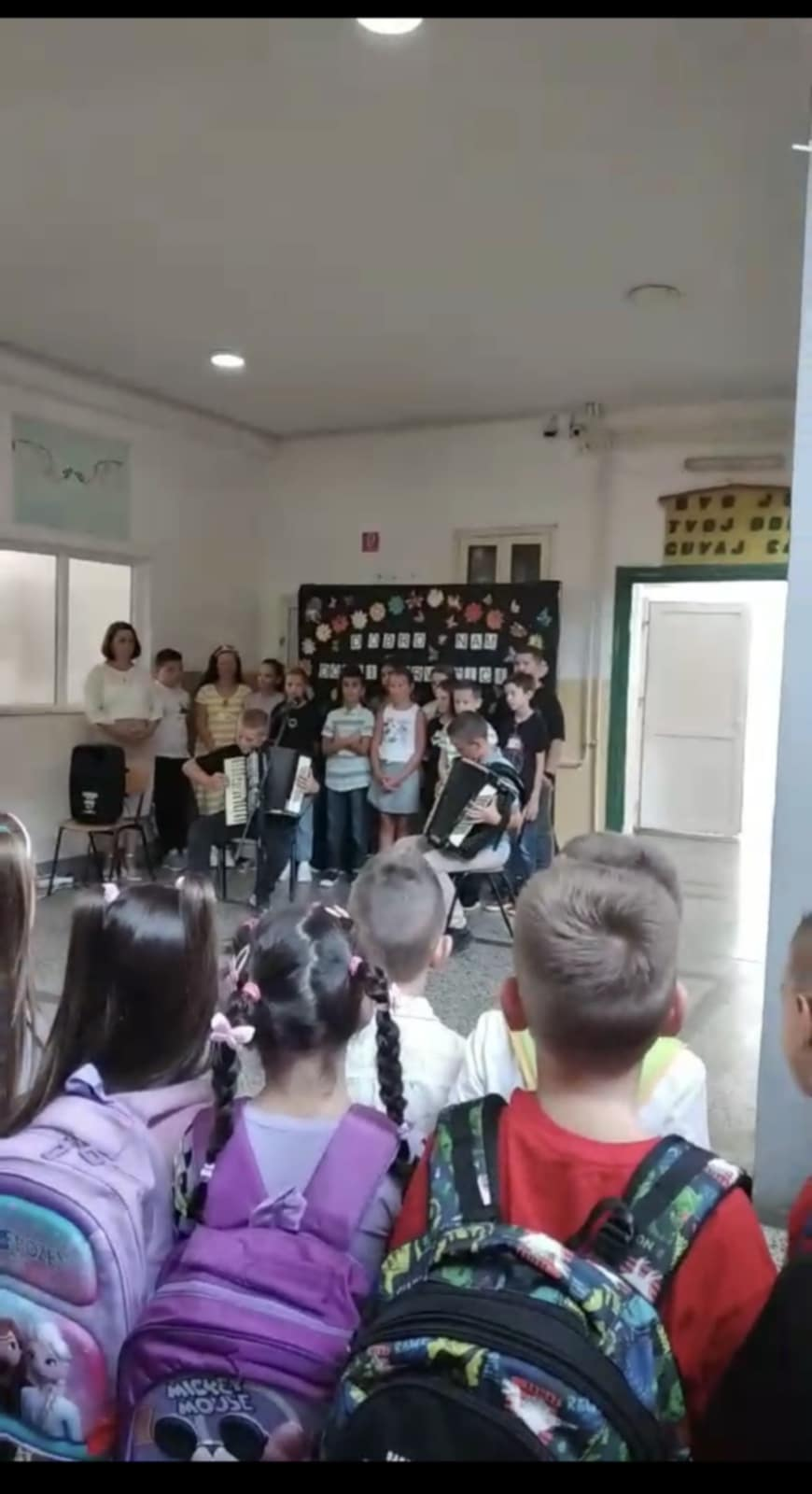 Dan krunisanja kralja Tvrtka I Kotromanića
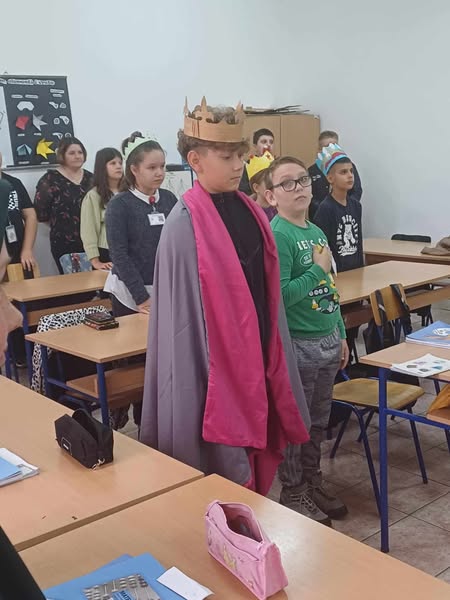 Šampioni znanja
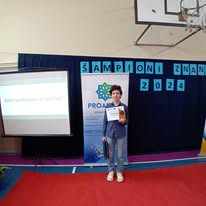 Kupujmo domaće, dani zdrave hrane
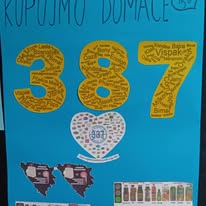 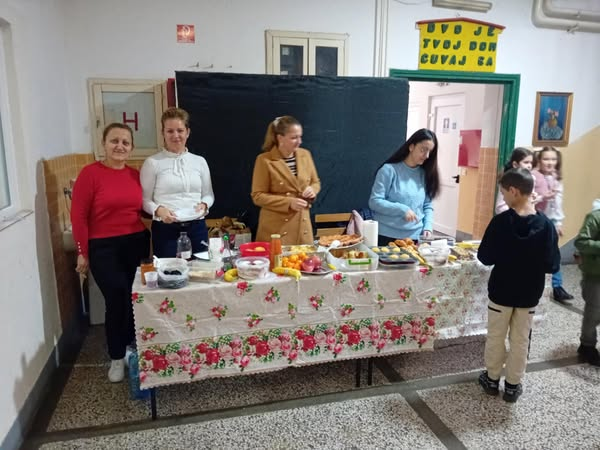 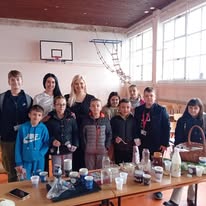 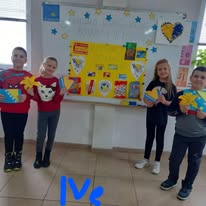 Međunarodni dan djeteta
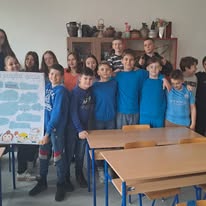 DAN DRŽAVNOSTI BOSNE I HERCEGOVINE
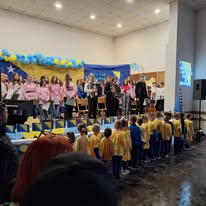 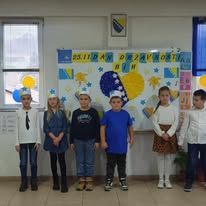 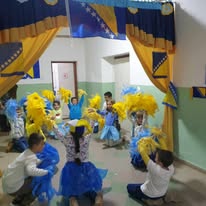 KONCERT KLASIČNE MUZIKE PARALELNE ŠKOLE ZA OSNOVNO MUZIČKO OBRAZOVANJE POVODOM DANA DRŽAVNOSTI BIH
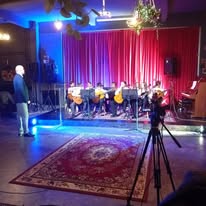 Jednodnevna posjeta Memorijalnom centru Srebrenica-Potočari za učenike IX a i IX b razreda.
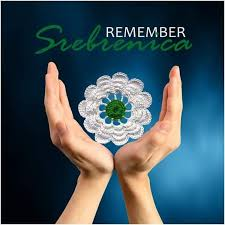 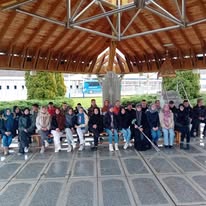 Naši učenici podržali i učesvovali u obilježavanju 31.godišnjice 212./222.oslobodilačke brigade i položili cvijeće na Centralnom spomen obilježju Grada Lukavac.
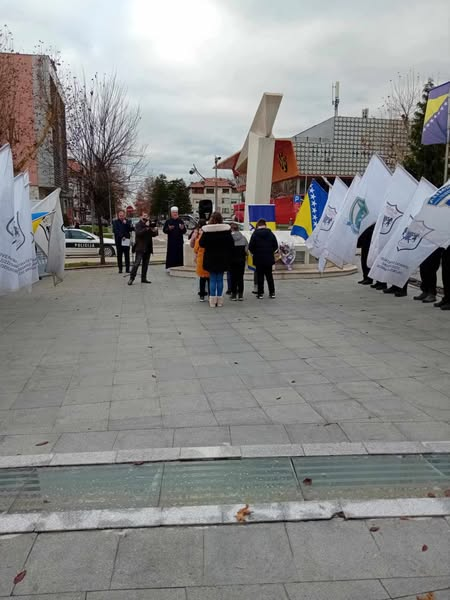 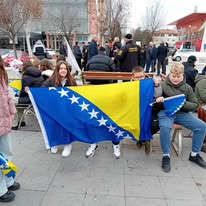 Međunarodi dan osoba sa invaliditetom
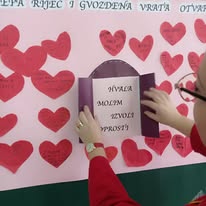 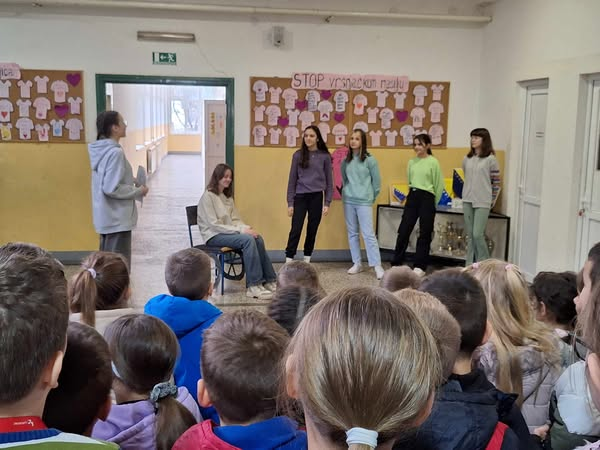 Posjeta pozorišnoj predstavi i gradskoj biblioteci Centra za kulturu Lukavac
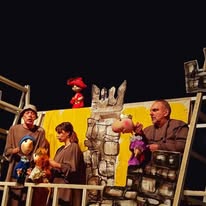 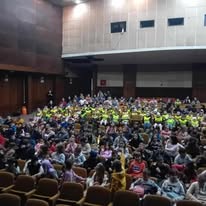 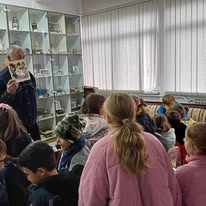 U saradnji sa lokalnom zajednicom renovirane prostorije PŠ”Hrvati
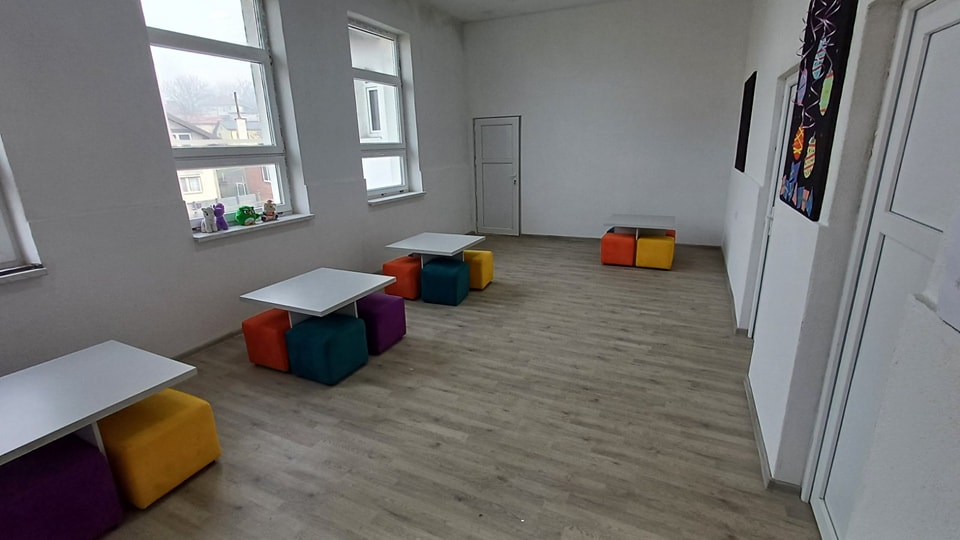 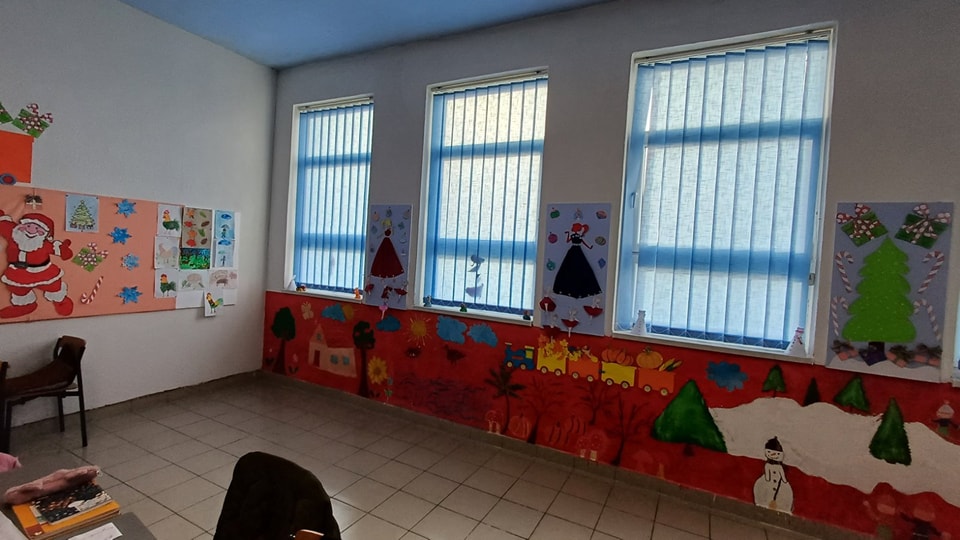 Povodom završetka prvog polugodišta održani interni kocerti Paralene škole za osnovno muzičko obrazovanje
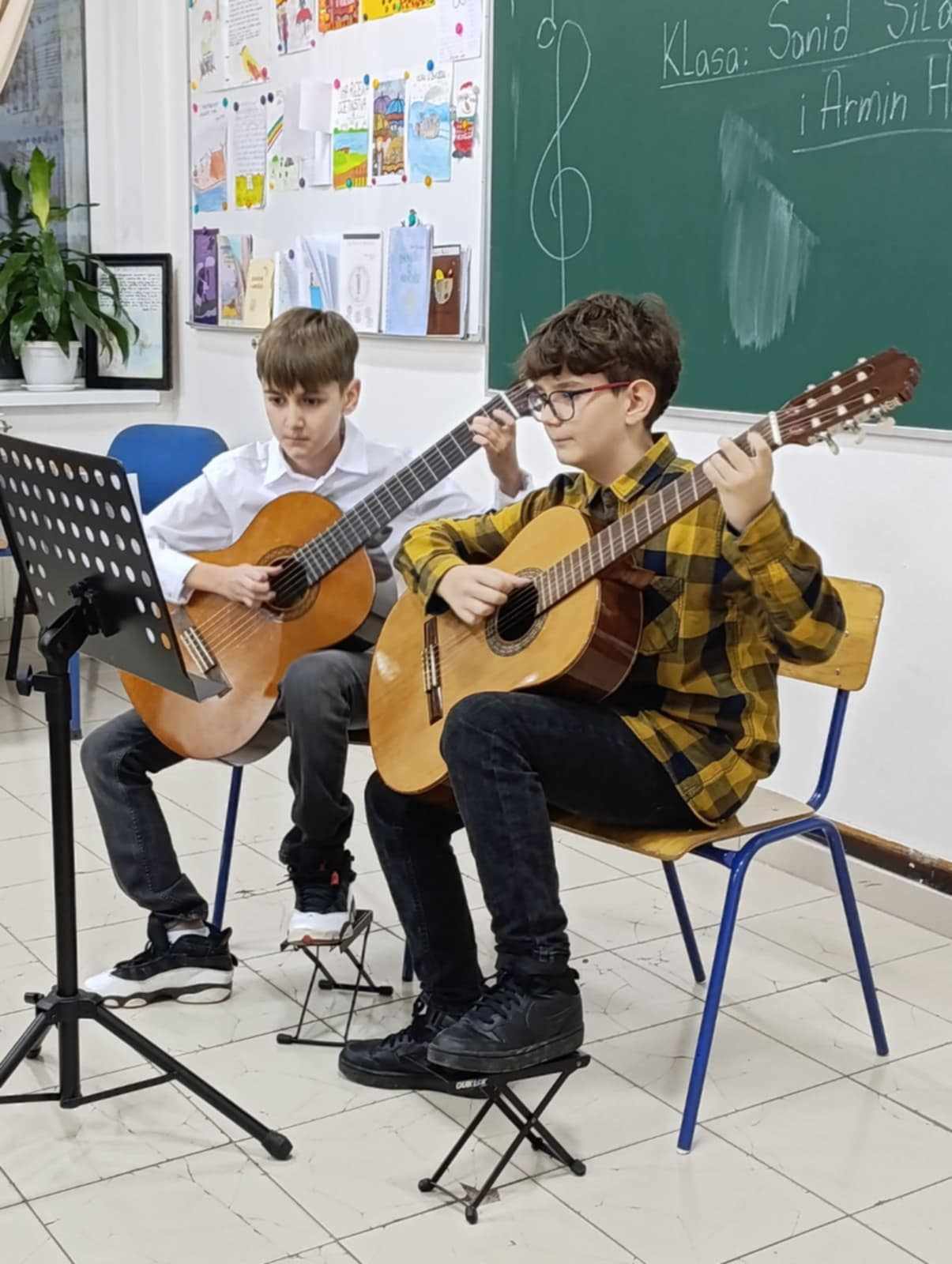 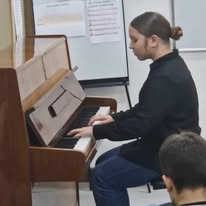 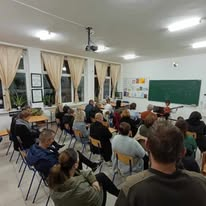 Obilježen Dan dječije radosti
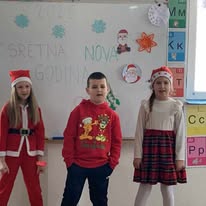 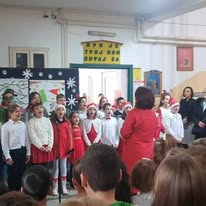 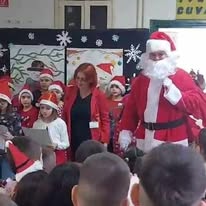 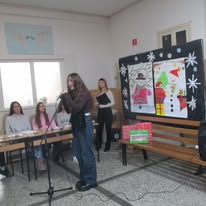 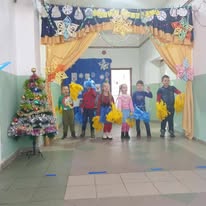 6. februara 2025. godine naša škola uspješno priključena na sistem daljinskog grijanja!
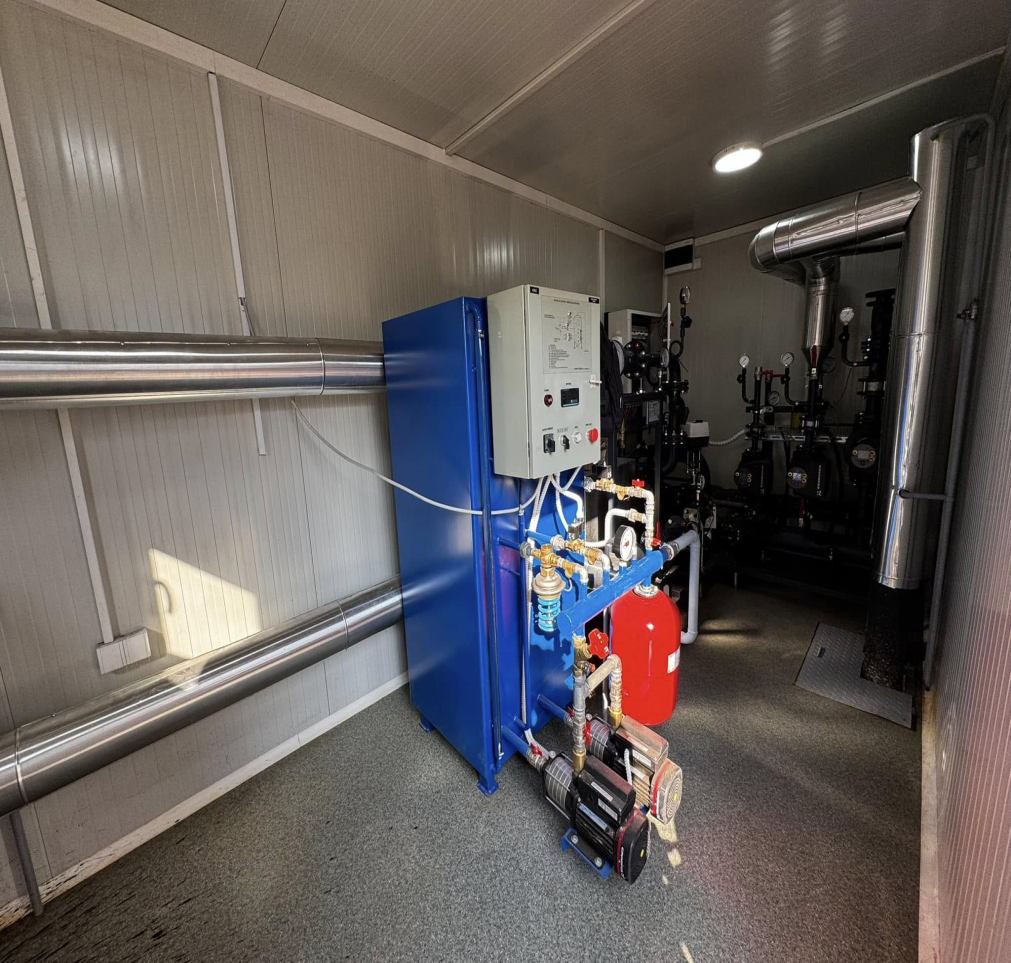 12.februara je našu školu posjetila delegacija Vlade Tuzlanskog kantona na čelu sa premijerom Irfanom Halilagićem, ministrom obrazovanja i nauke Ahmedom Omerovićem i njihovim saradnicima, te vijećnicima Gradskog vijeća Lukavac.
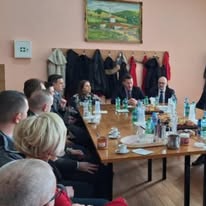 Mladi sportisti OŠ “Lukavac Mjesto” među najperspektivnijima u gradu!
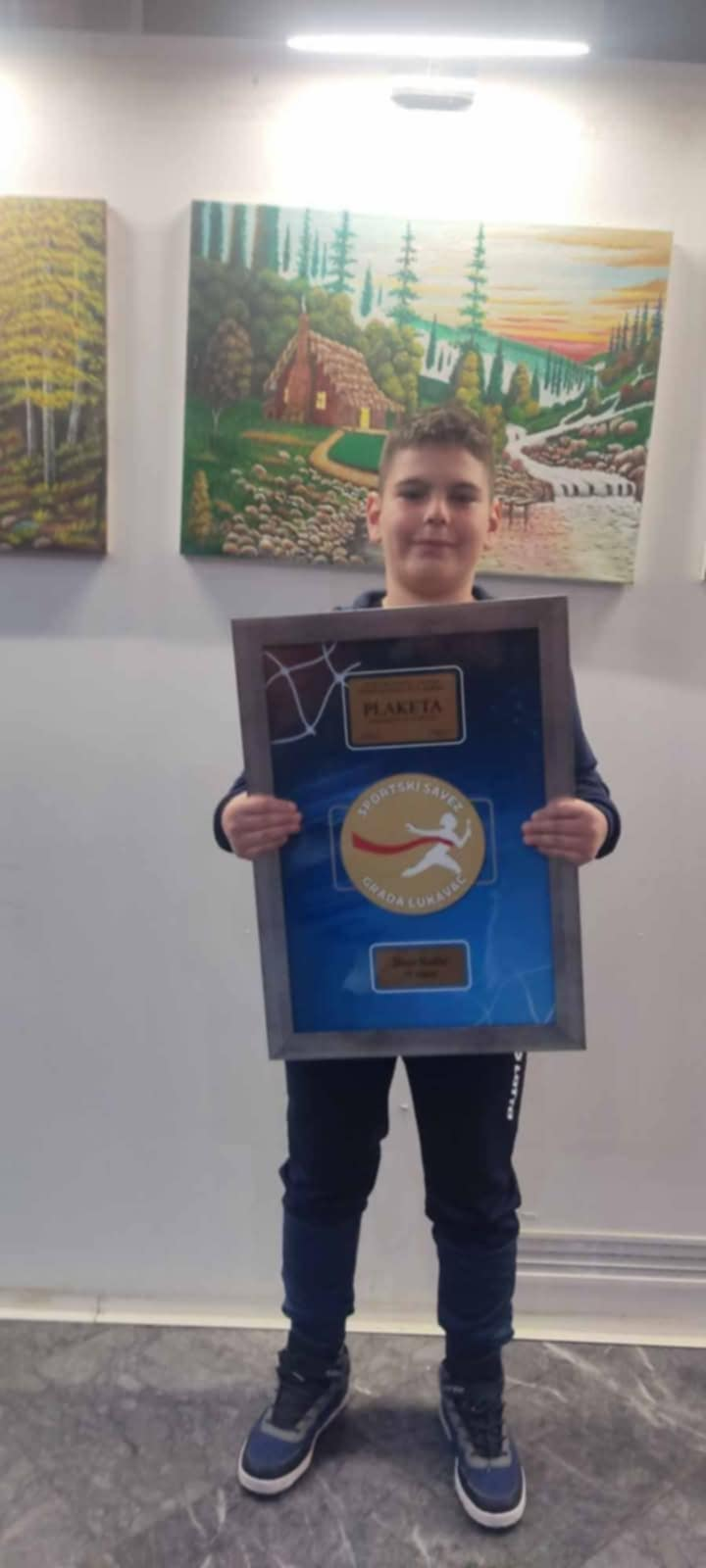 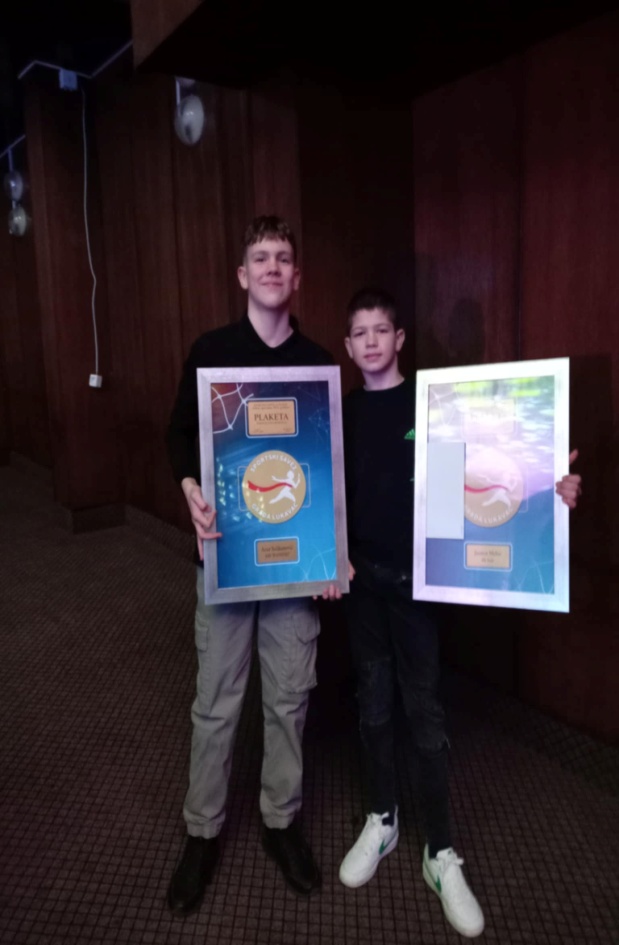 Međunarodni dan obrazovanja i 100.dana škole
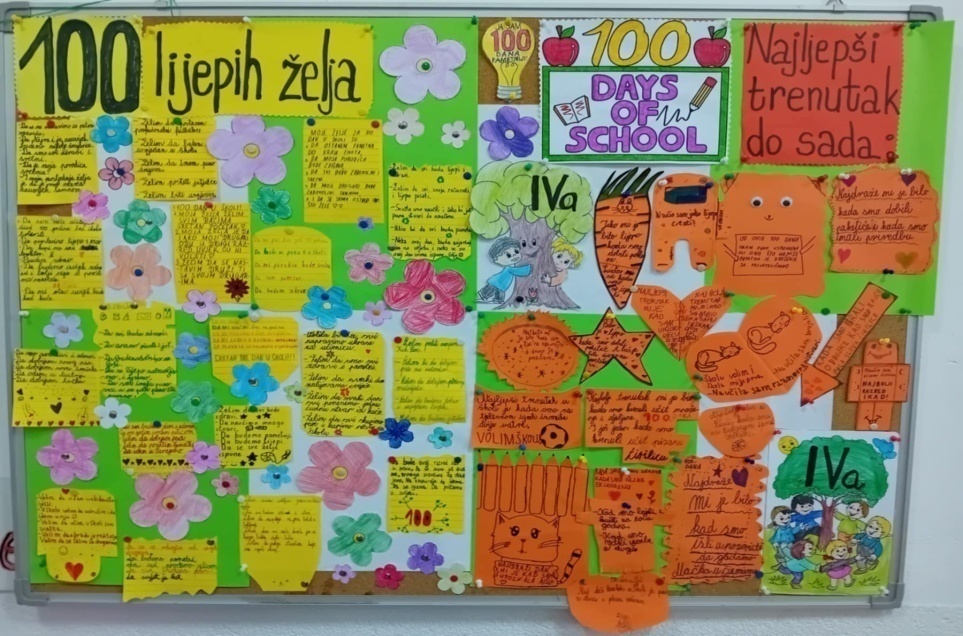 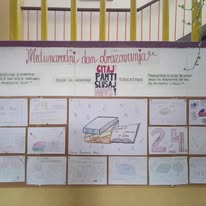 Pod sloganom „Bosanski govorim, na bosanskome razgovaramo“ danas je u našoj školi u vidu kreativnih radionica i predavanja obilježen Dan maternjeg jezika.
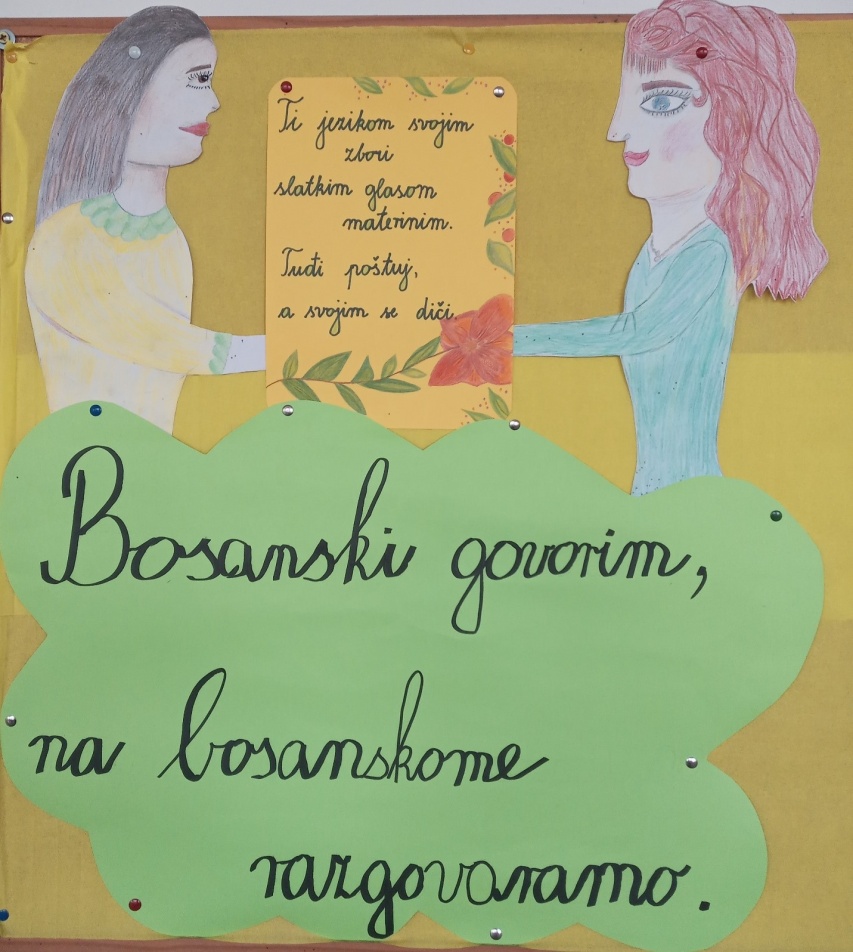 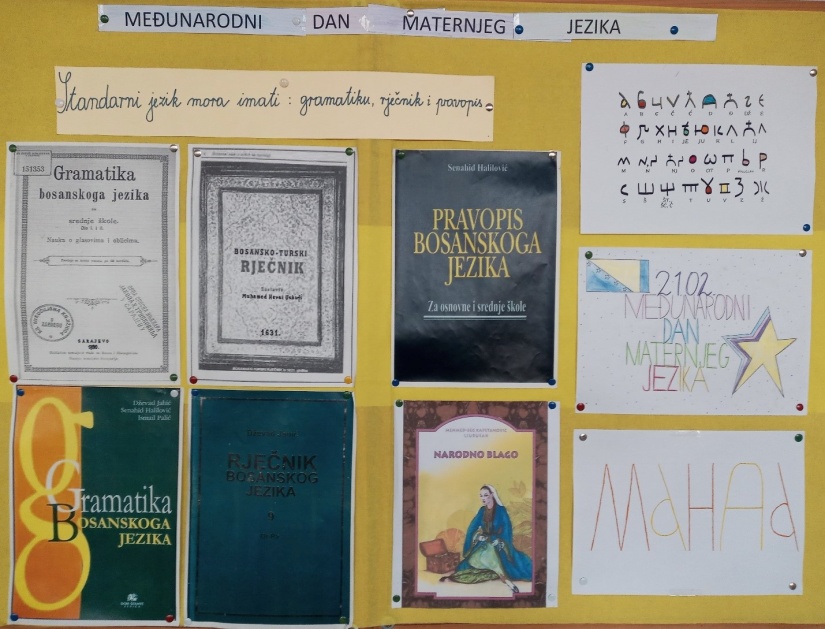 Mjesec februar je mjesec borbe protiv nasilja.
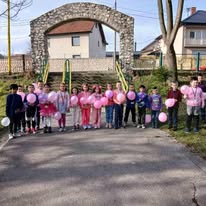 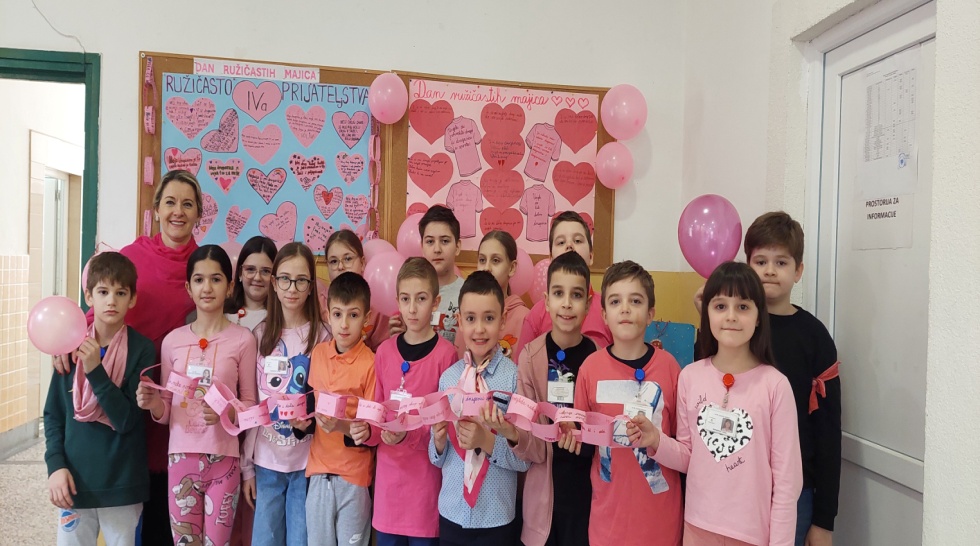 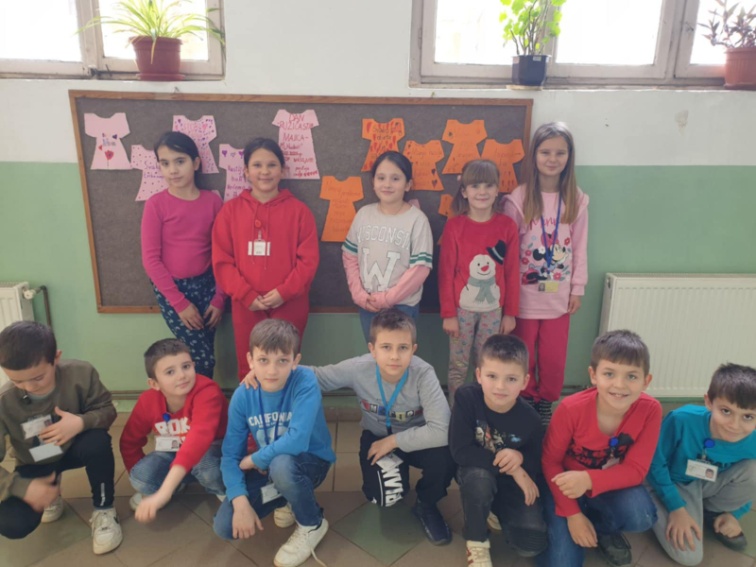 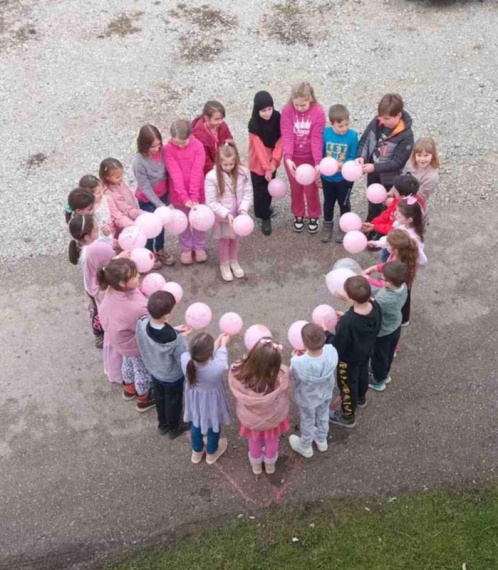 Održano je gradsko prvenstvo osnovnih škola u odbojci. Djevojčice su nakon neizvjesne borbe osvojile odlično drugo mjesto. Naši dječaci su, takođe, pokazali veliku borbenost i kvalitet igre, zauzevši treće mjesto u konkurenciji.
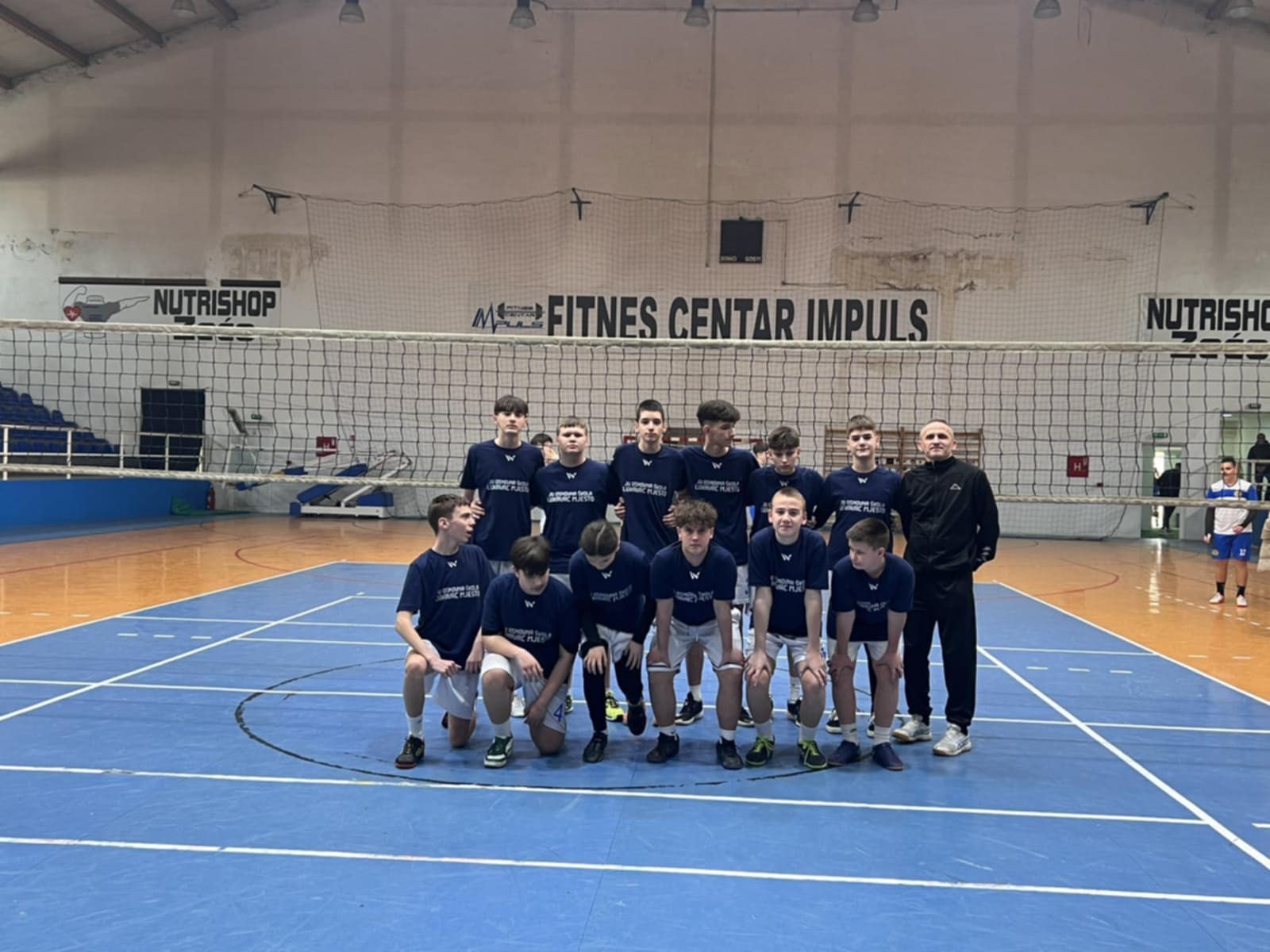 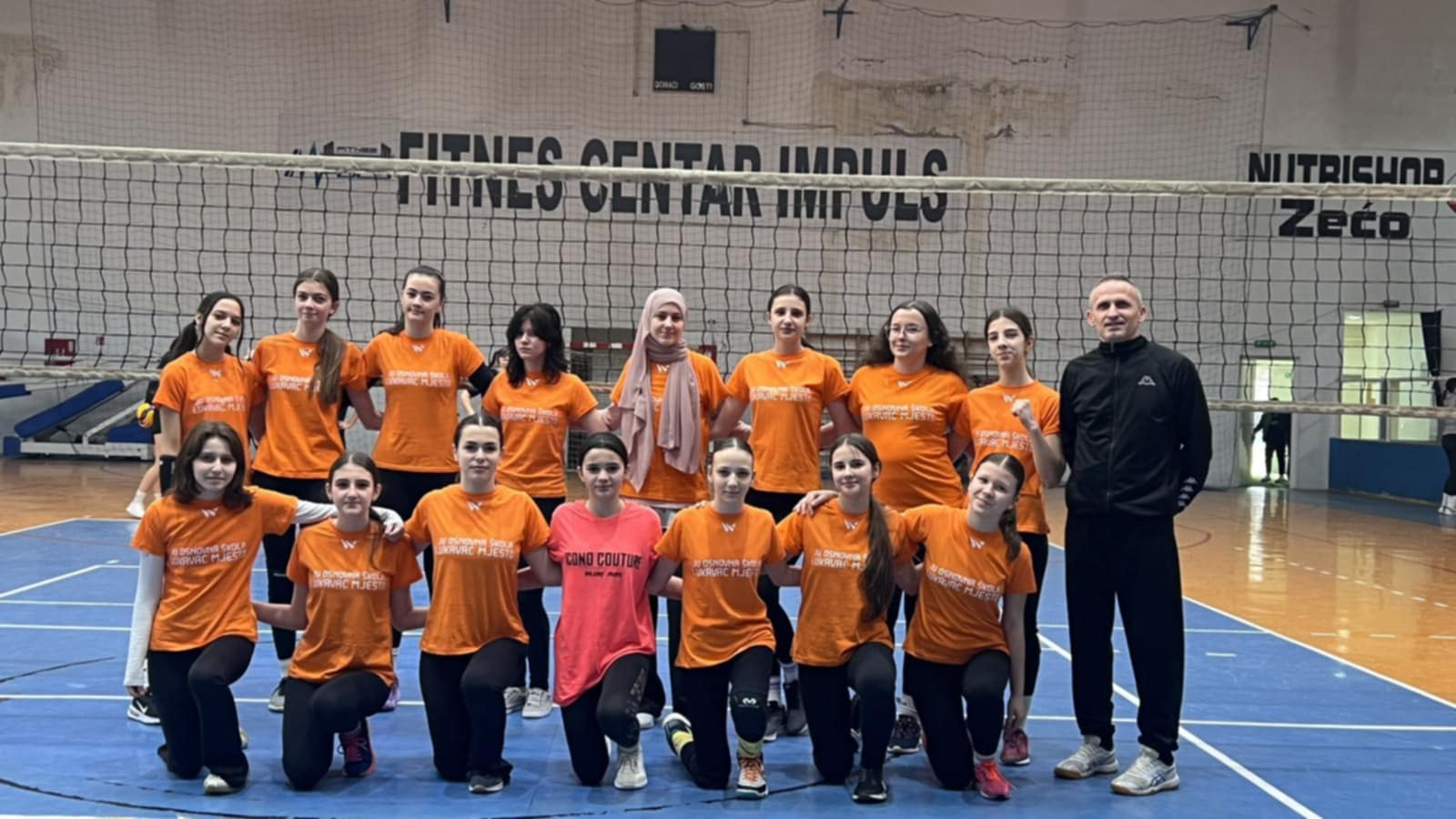 Dan nezavisnosti BiH
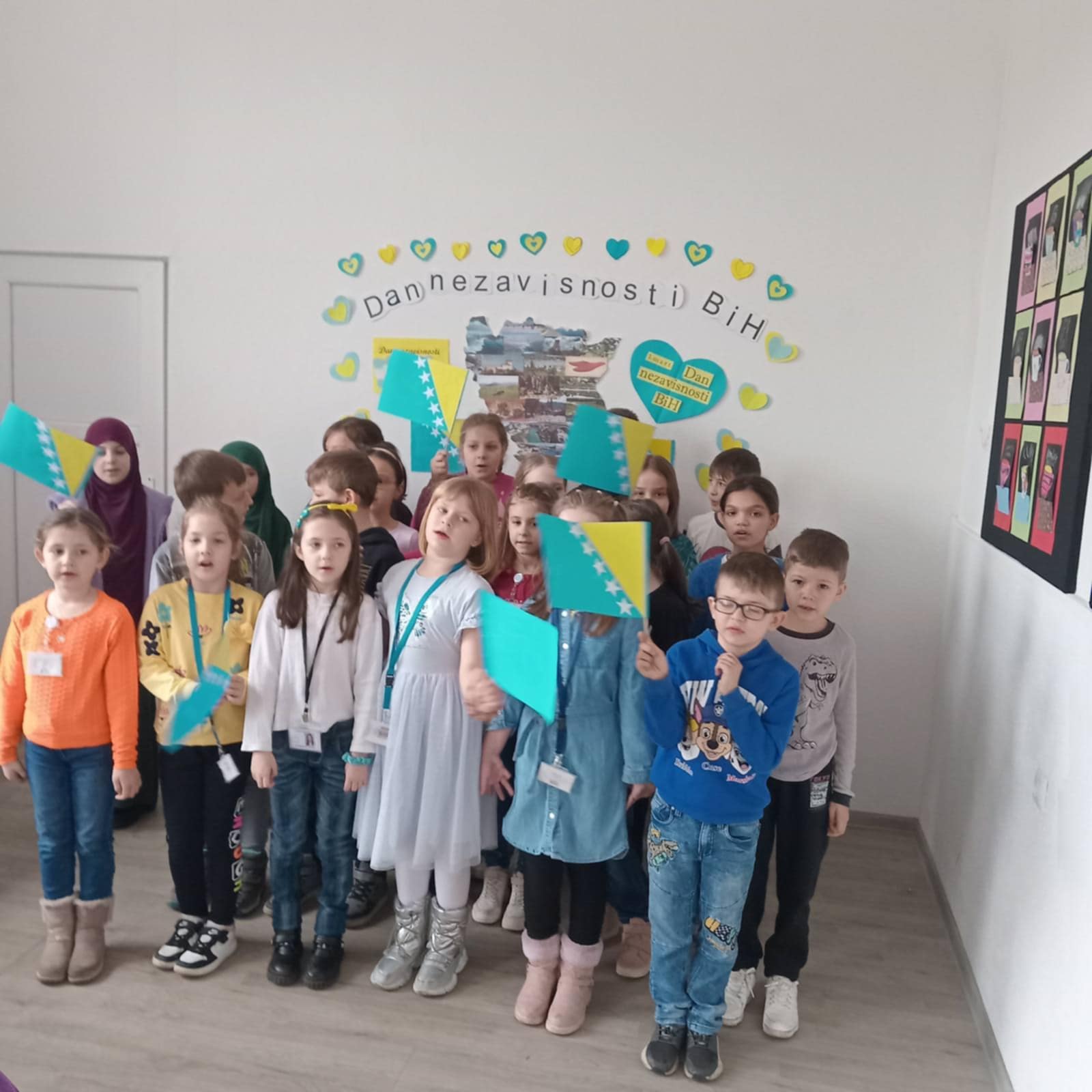 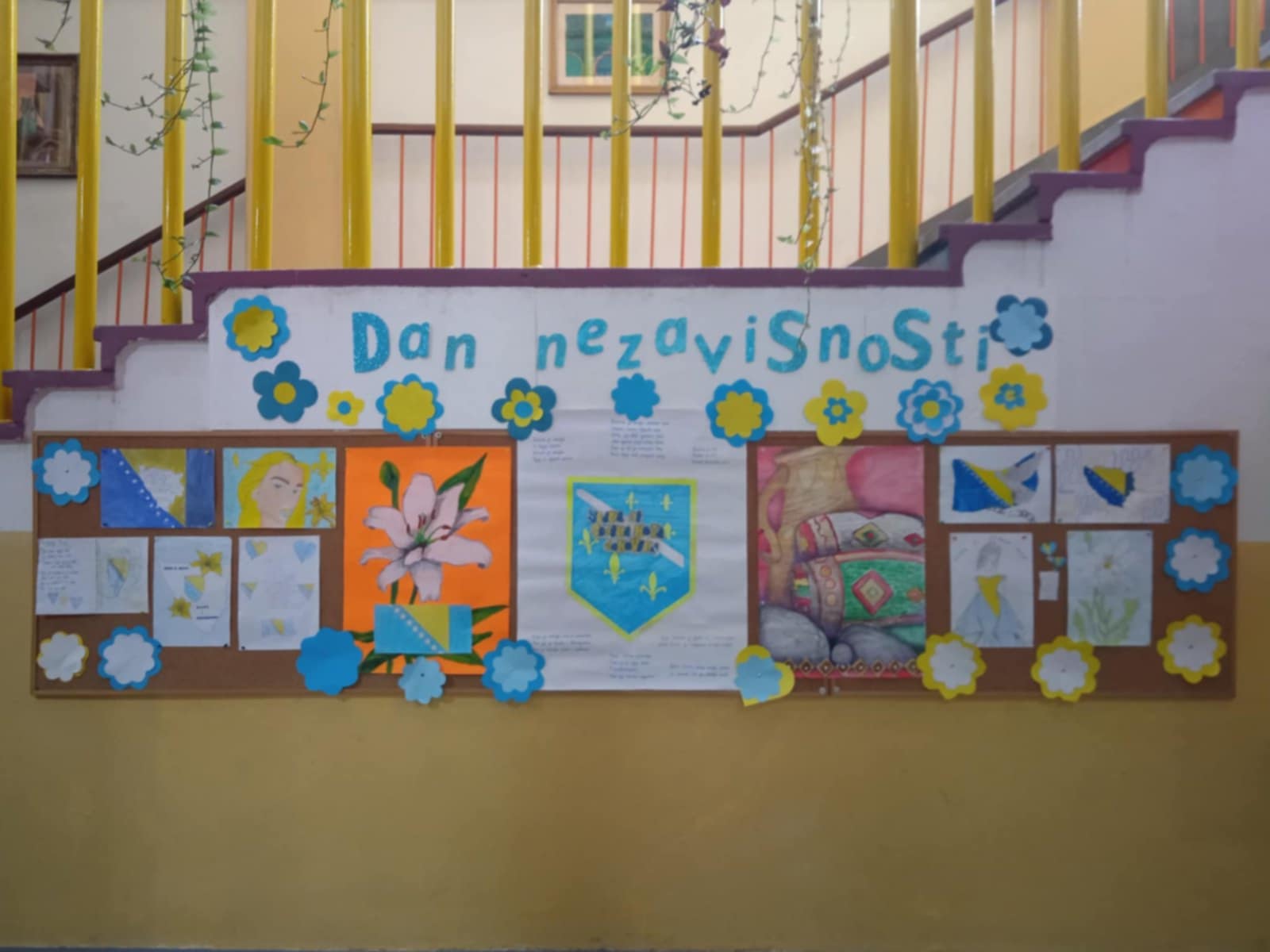 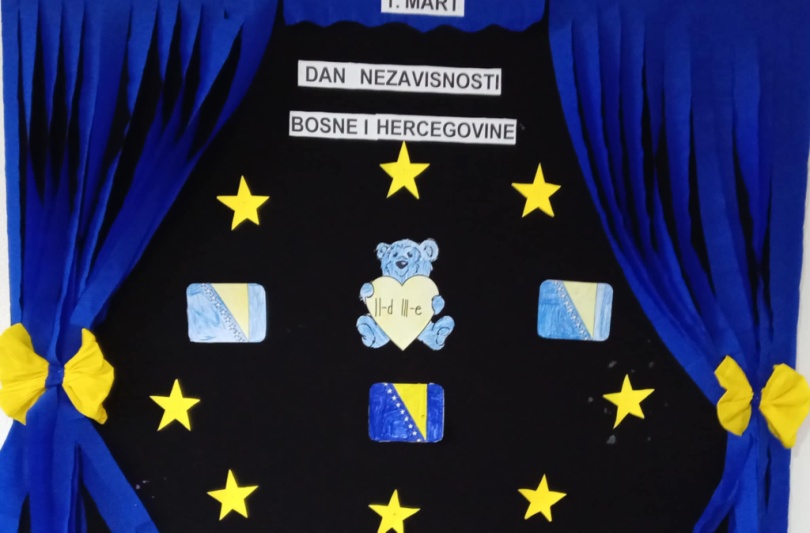 8.mart-Dan žena
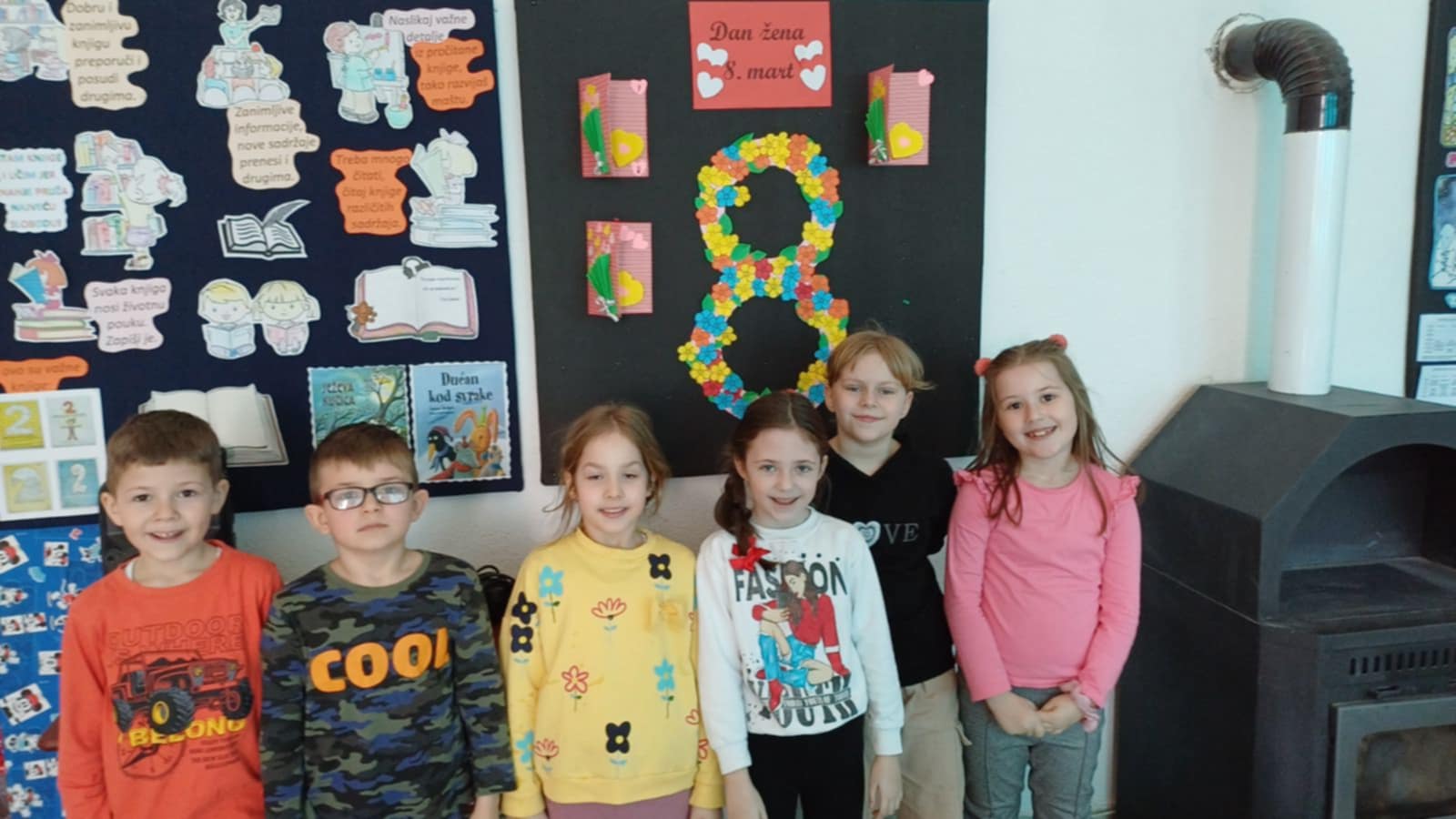 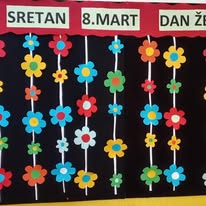 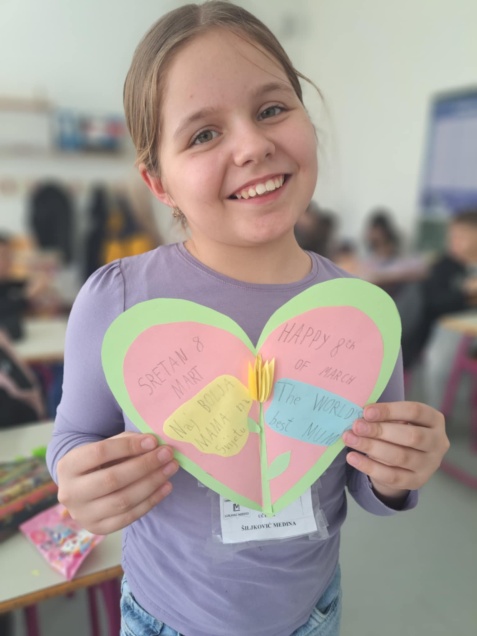 Svjetski dan osoba s Down sindromom
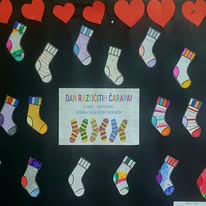 PRIREDBA –RAMAZANSKI BAJRAM
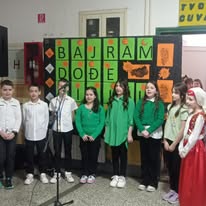 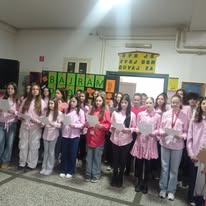 Dan svjesnosti o autizmu
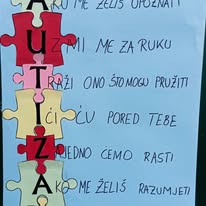 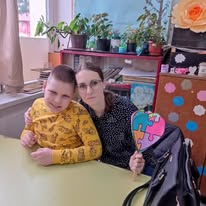 DAN PLANETE ZEMLJE
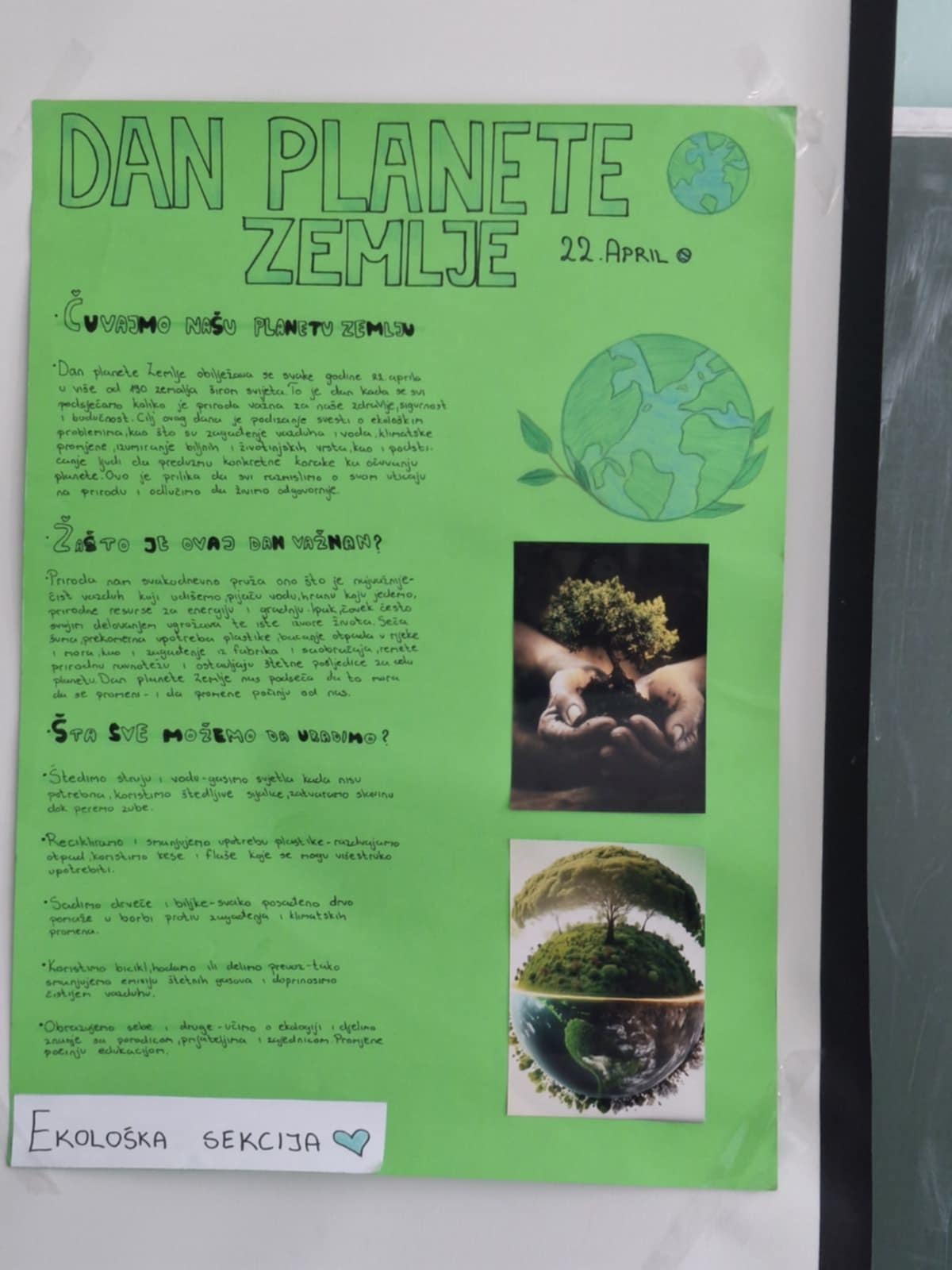 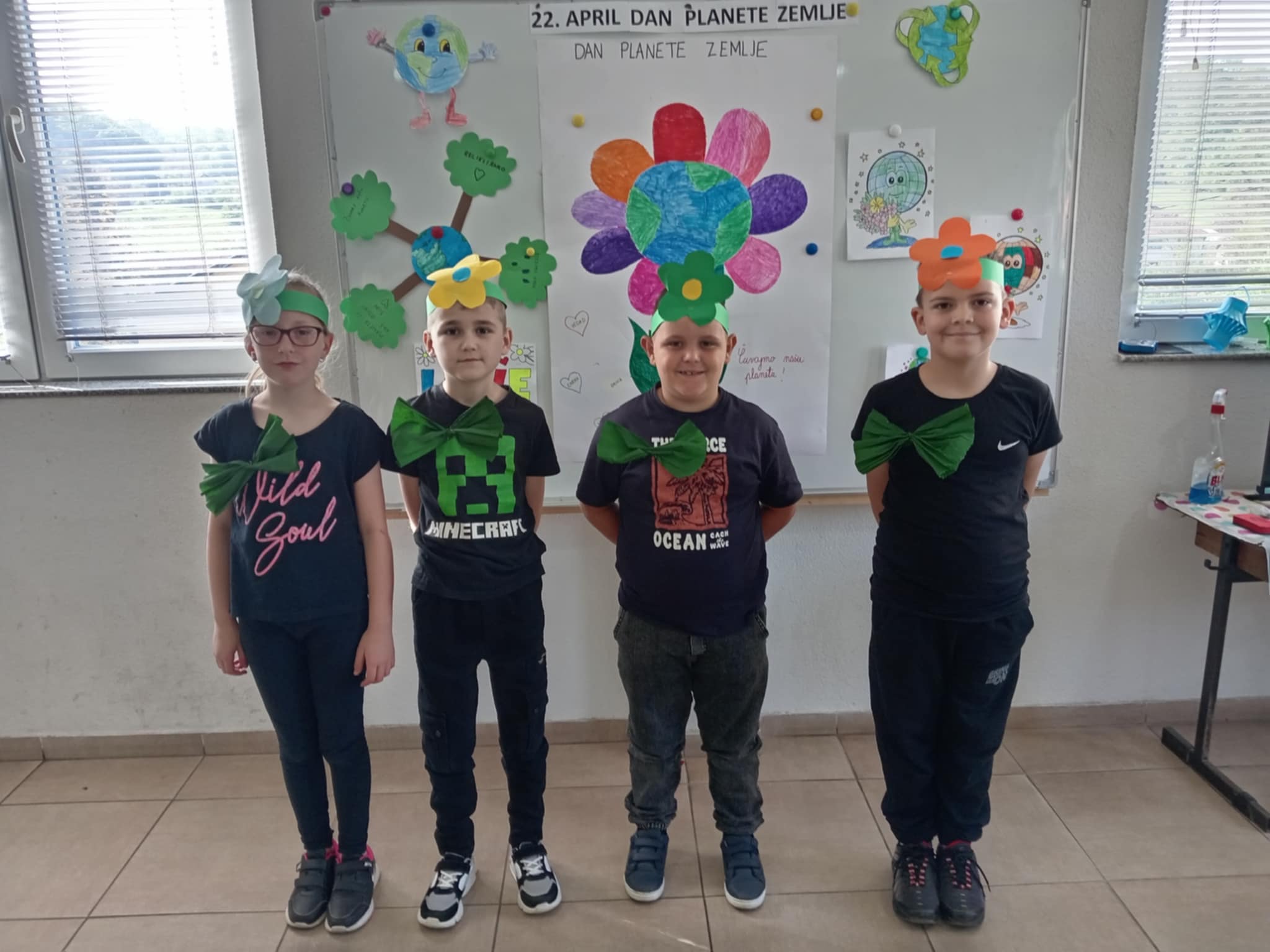 Kroz program kapitalnih ulaganja u obrazovanje — NAŠA ŠKOLA je dobila sredstva za rekonstrukciju fiskulturne sale!
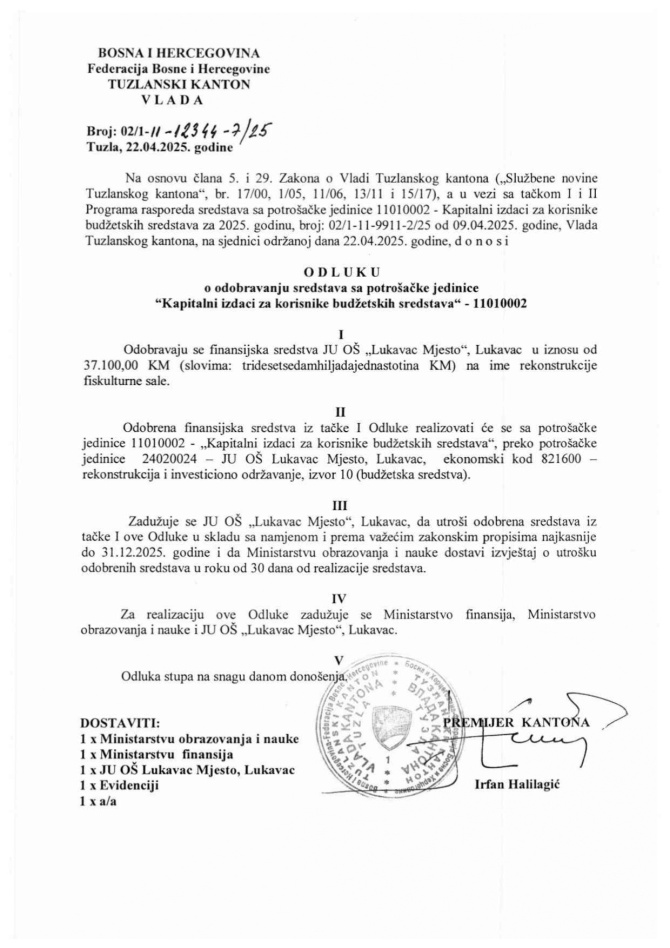 Na kantonalnom takmičenju iz predmeta Građansko obrazovanje pod mentorstvom nastavnice Indire Ibrahimović učenici naše škole su osvojili 2. mjesto.
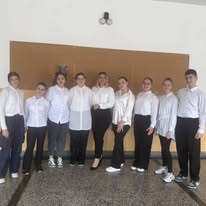 Na kantonalnom takmičenju iz atletike, održanom na stadionu Tušanj u Tuzli, naše učenice su ponovo zablistale! Emina Kovačević osvojila je 2. mjesto u disciplini bacanje kugle,Mubina Hodžić i Amina Bećirović osvojile su 3. mjesto u štafetnom trčanju 4x100 m.
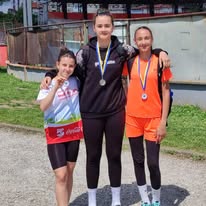 Učenici naše škole učestvovali su na koncertu „Takt po takt“
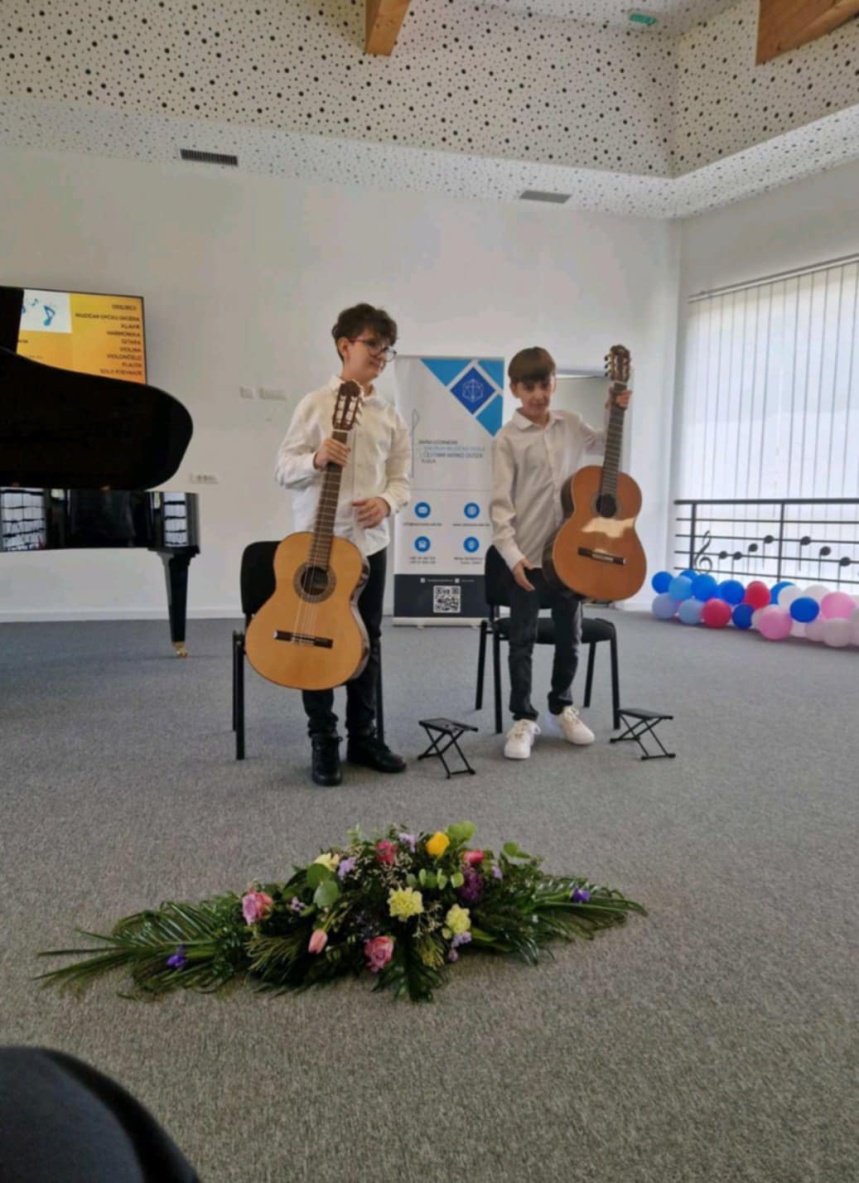 Na državnom takmičenju Irma je ostvarila zapažen rezultat osvojivši 87,5 bodova, čime je zauzela 9. mjesto među najuspješnijim učenicima iz cijele Bosne i Hercegovine.
Na 15. Plazma sportskim igrama mladih održanim u Lukavcu, naša ekipa učenika četvrtih razreda ostvarila je sjajan uspjeh u igri graničara, zauzevši 1. mjesto (IVb) i 3. mjesto (IVa)!
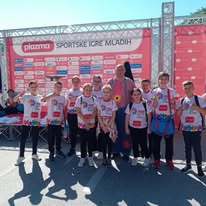 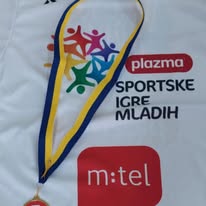 "Mapiranje sigurne škole".
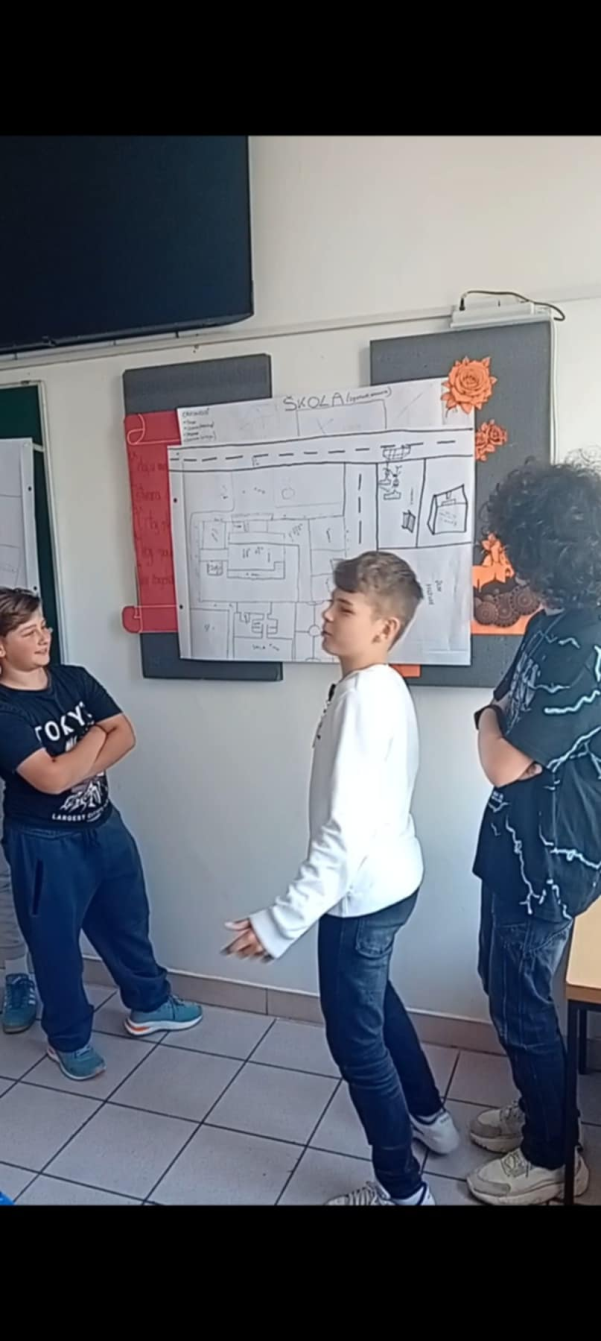 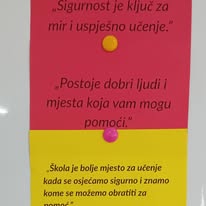 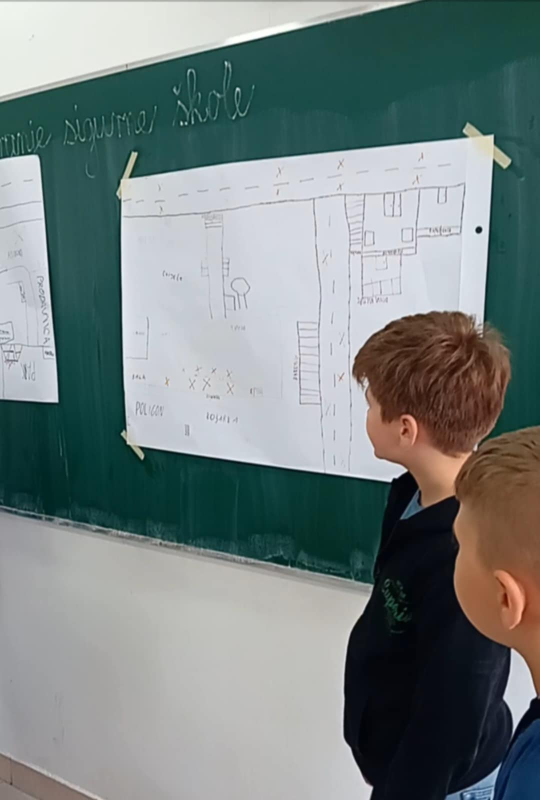 Interni koncerti –kraj drugog polugodišta
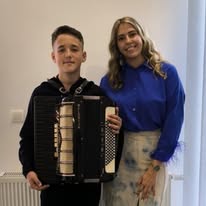 UČENIK GENERACIJE ZA ŠKOLSKU 2024/2025.
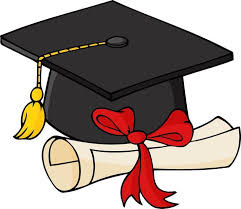 ULAGATI U OBRAZOVANJE JE NAJBOLJA INVESTICIJA!
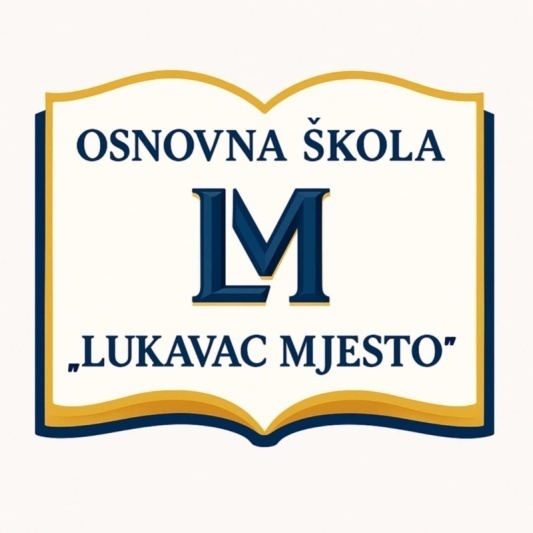